Проект:
«Люби дело – мастером будешь»
Автор проекта: Миронова Наталья АлександровнавоспитательМБДОУ «Детский сад №4 компенсирующего вида»
Тип проекта: информационно-практико-ориентированный
По содержанию: интегрированный 
Участники проекта: воспитатели, дети, родители, педагоги ДО 
Продолжительность проектной деятельности:1год
Актуальность проекта : Было установлено, что представление дошкольников о труде взрослых довольно ограничено они знают лишь о небольшом количестве профессий, прежде всего самых распространенных.. Таким образом, и возникла идея создания проекта: «Люби дело – мастером будешь»
Цель проекта: ознакомление дошкольников с различными профессиями,  развитие любознательности и интереса к деятельности взрослых, создание условий для максимального обогащения знаний и представлений детей о профессиях. 
Задачи:
 Обогащение представлений детей о профессиях;
 Воспитывать чувство уважения к труду взрослых, желание оказывать помощь:
 Создавать условия для закрепления представлений о трудовой действиях.    совершаемых взрослыми, о результатах труда, его оборудовании;
 Развивать творческие способности детей, трудовые умения и навыки. 
Ожидаемые результаты:
 Дети имеют представление о разнообразии профессий в мире взрослых;
 Родителями получены знания, как познакомить детей со своей профессией;
 Дети умеют имитировать деятельность людей различных профессий в ходе сюжетно-ролевых игр
Выводы:
Реализация проекта предполагает закрепление представлений дошкольников о различных профессиях, развитие познавательных и творческих способностей, формирование интереса к труду взрослых.
Практическая деятельность
тематические беседы 
дидактические, настольные игры 
сюжетно-ролевые, театрализованные игры 
 целенаправленные наблюдения, экскурсии
 совместный труд детей и взрослых 
работа с родителями 
продуктивная деятельность 
использование иллюстративного материала
Капитан дальнего плавания  - папа Юры
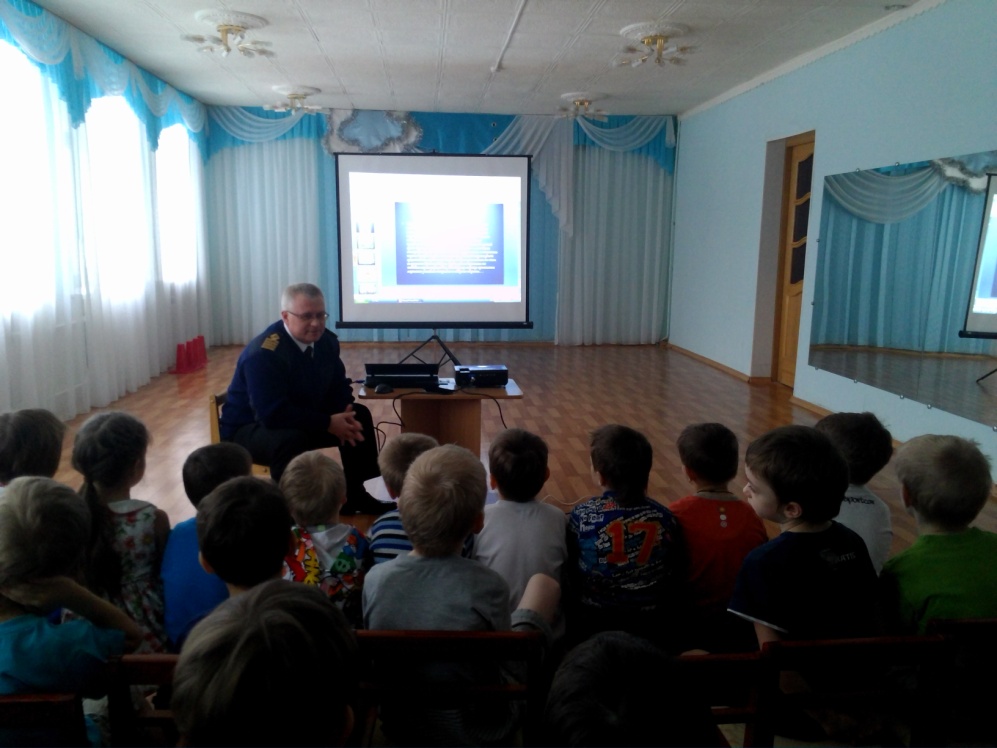 Интересные Встречи с родителями
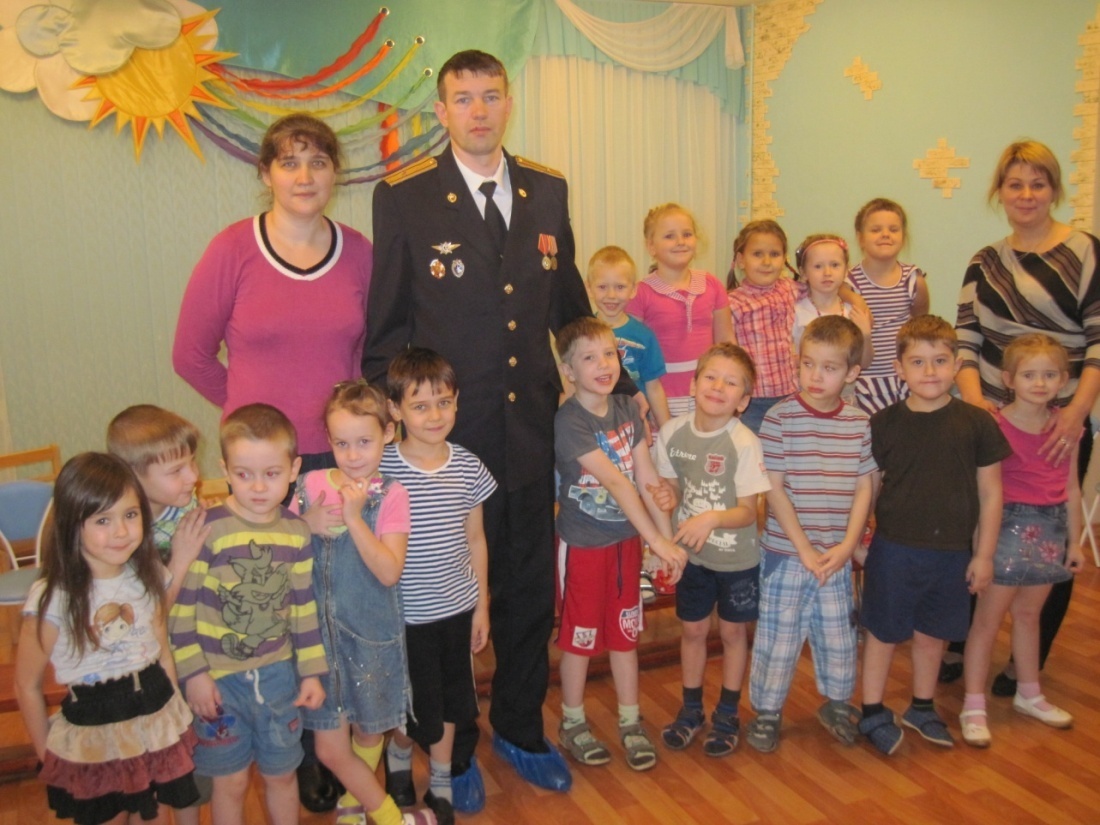 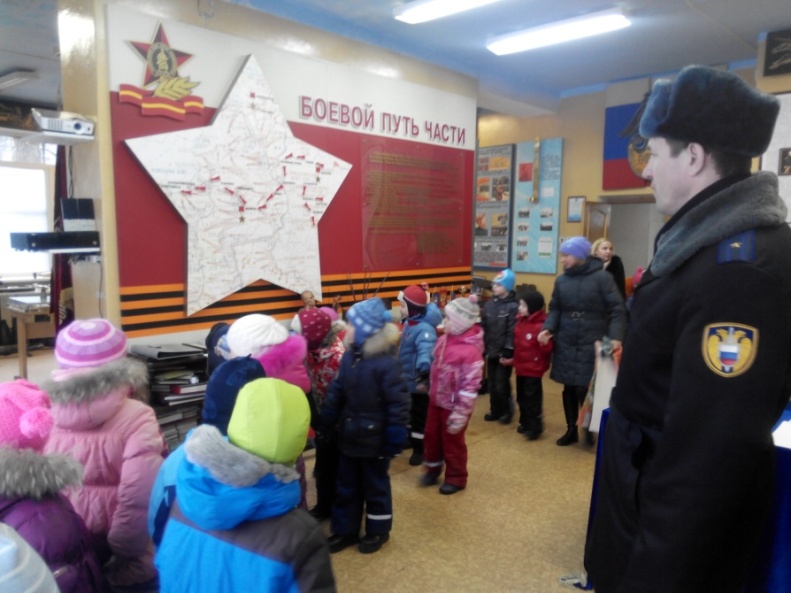 Экскурсия в воинскую часть - продолжение встречи
Военный -  папа Жени
Мастер класс от плотника 
 - дедушка Яны
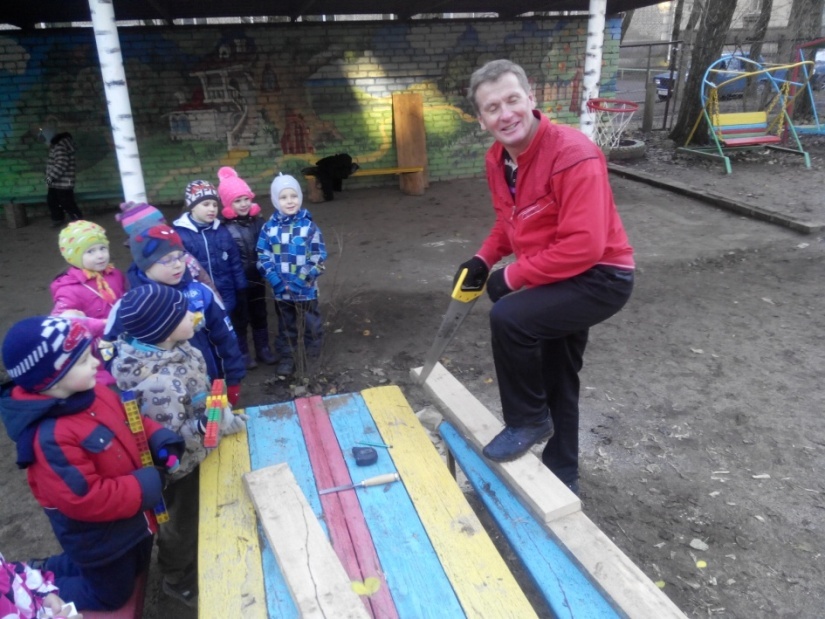 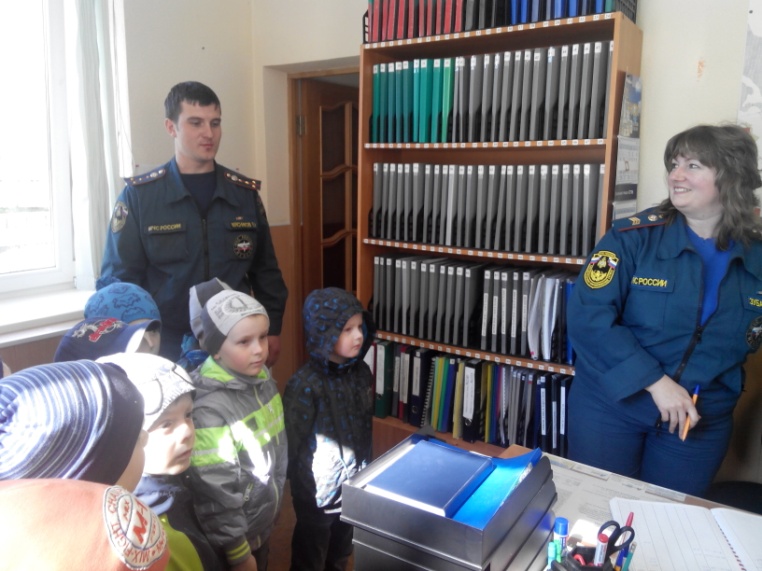 Диспетчер пожарной части  - мама Полины
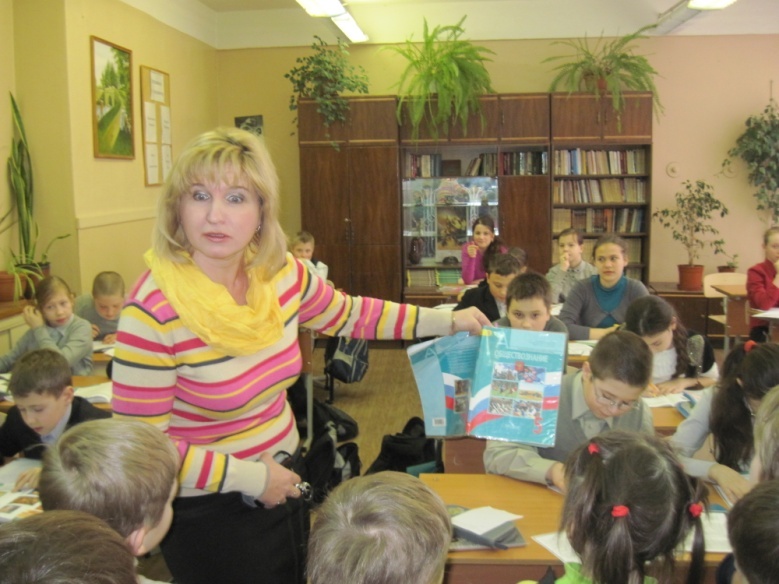 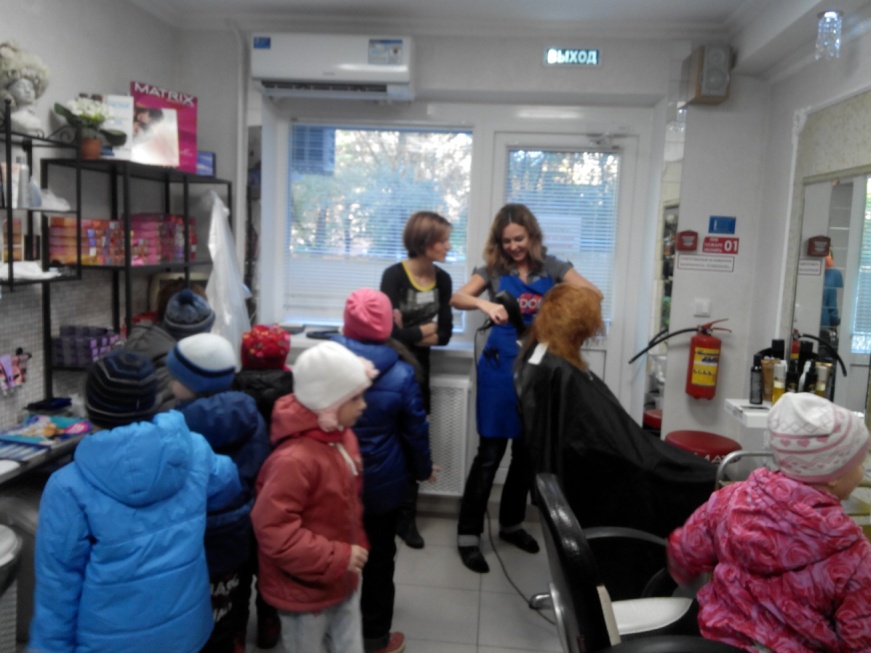 Парикмахер – мама Полины
Бабушка Тимоши - учитель
Чтение художественной литературы
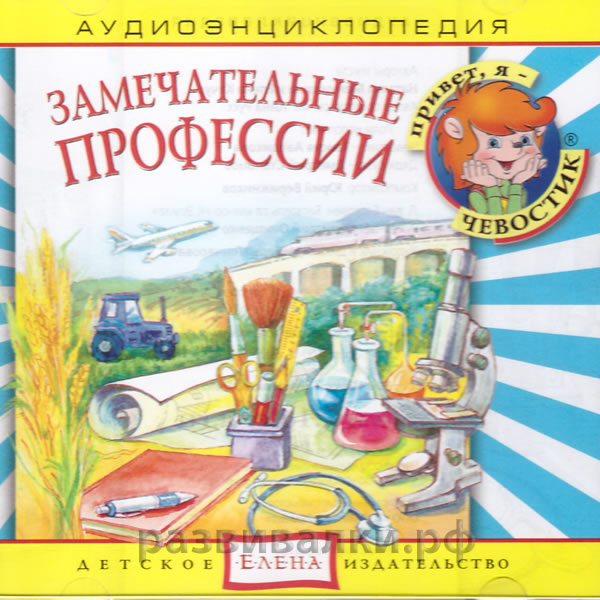 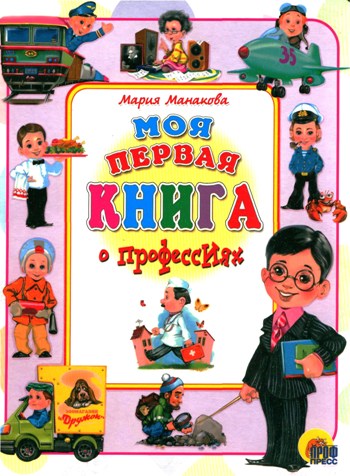 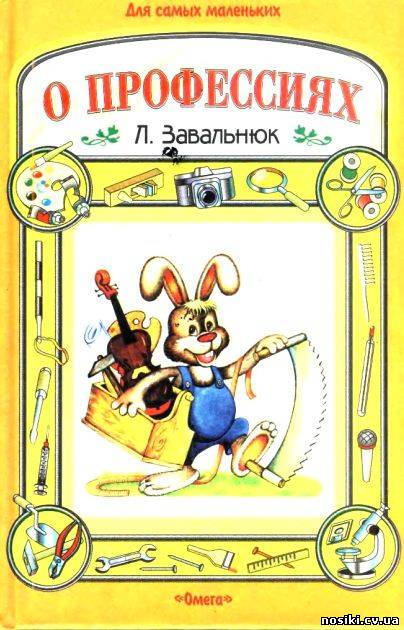 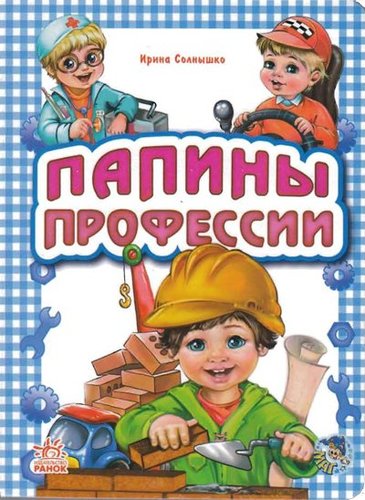 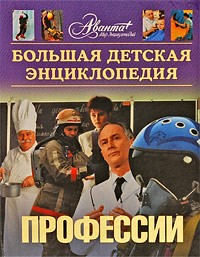 Викторина по профессиям
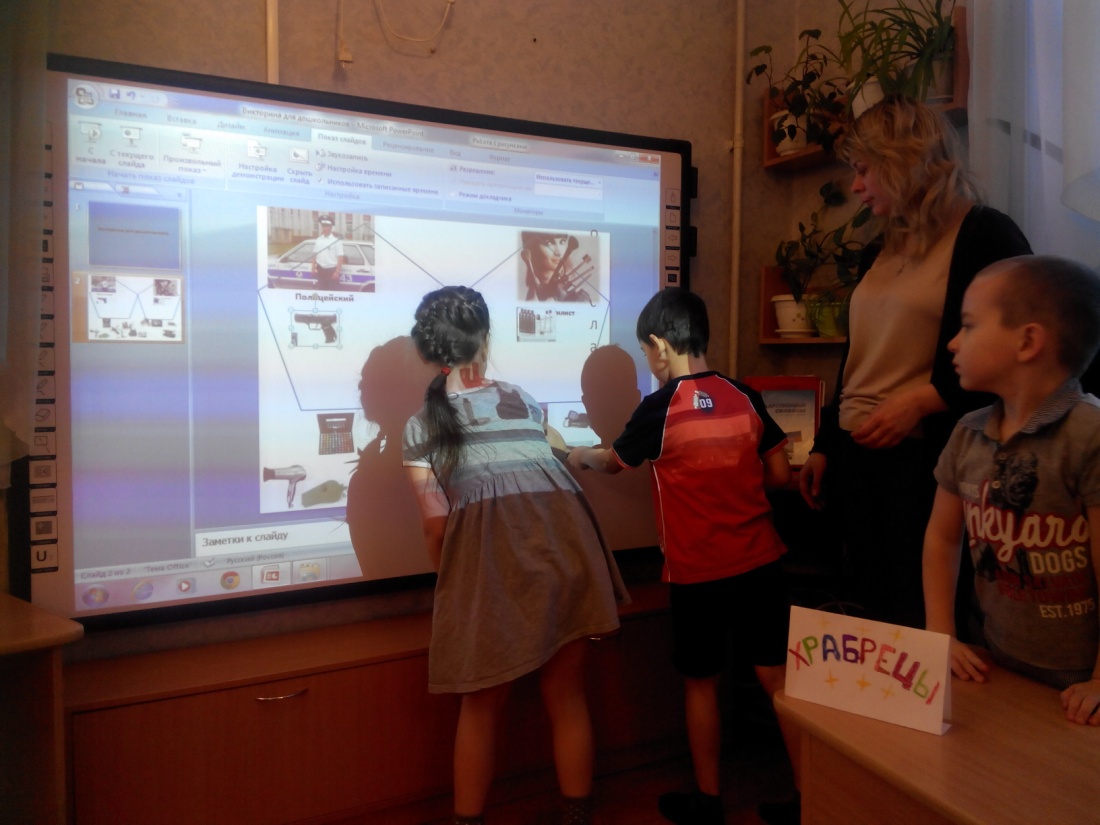 Цель: закрепить знания о разных профессиях, формировать представления о важности и значимости всех профессий, воспитывать уважение к людям труда, их деятельности и ее результатам.
Выставка творческих работ